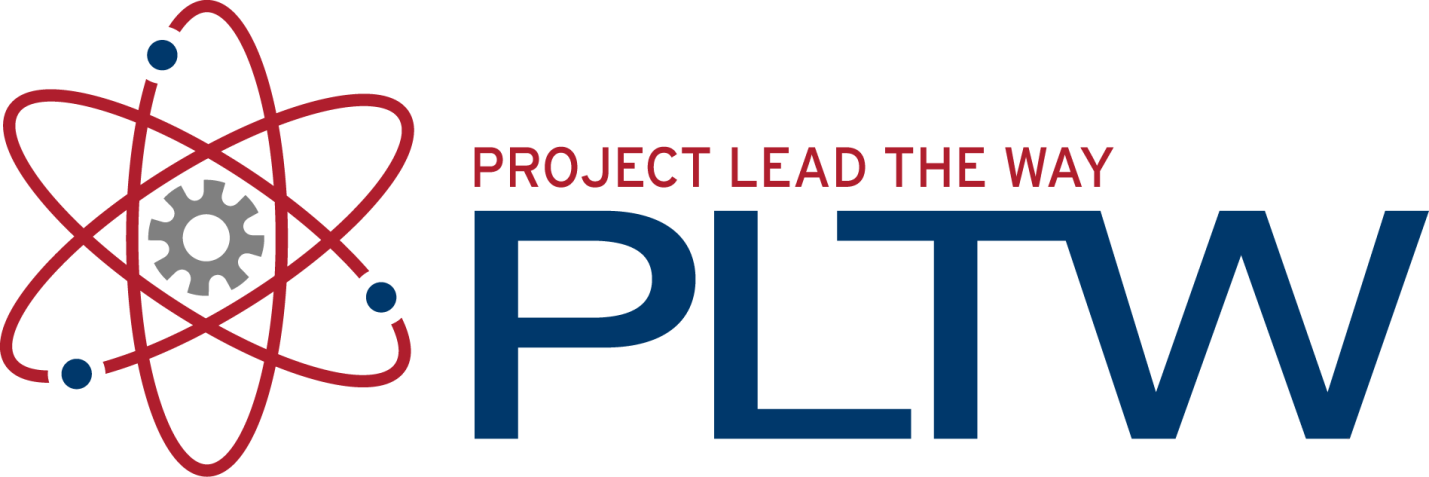 Component Identification: Analog
Introduction to Resistors and Capacitors
Digital Electronics
© 2014 Project Lead The Way, Inc.
Component Identification
This presentation will…
Introduce common components used in electronics.
Define a resistor and present various resistor types and package styles.
Demonstrate how to read a resistor’s nominal value and how to measure its actual value with a Digital Multi-Meter (DMM).
Define a capacitor and present various capacitor types and package styles.
Demonstrate how to read a capacitor’s nominal value.
2
Resistors
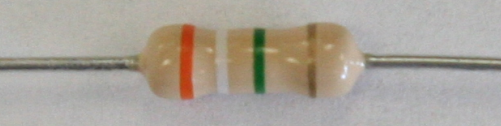 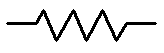 A resistor is an electronic component that resists the flow of electrical current. 
A resistor is typically used to control the amount of current that is flowing in a circuit.
Resistance is measured in units of ohms () and named after George Ohm, whose law (Ohm’s Law) defines the fundamental relationship between voltage, current, and resistance.
3
Resistors: Types and Package Styles
Carbon Film Resistors
Variable Resistors
(potentiometer)
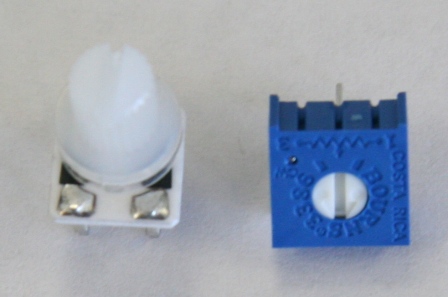 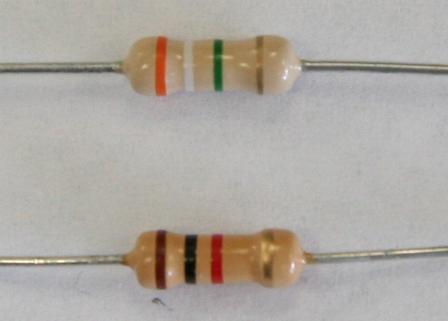 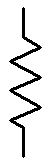 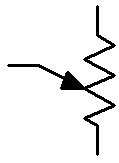 4 Bands
Carbon Film Resistors
Surface Mount Resistors
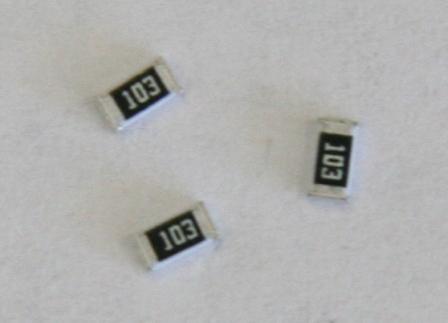 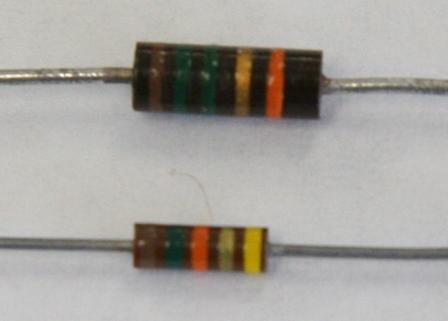 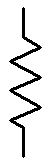 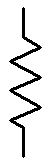 5 Bands
4
Resistors: Size Comparison
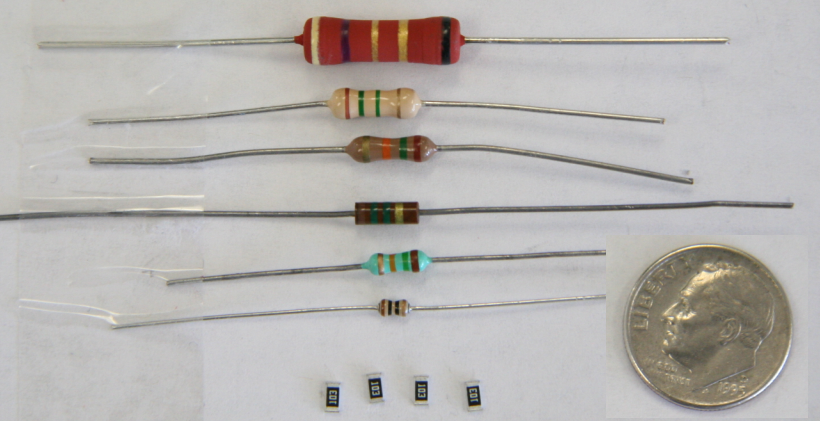 5
Determining A Resistor’s Value
Color Code
Measured Value
Resistors are labeled with color bands that specify the resistor’s nominal value.
The nominal value is the resistor’s face value.
A Digital Multimeter DMM can be used to measure the resistor’s actual resistance value.
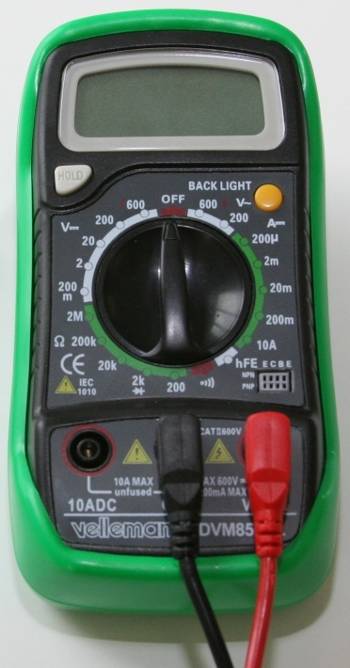 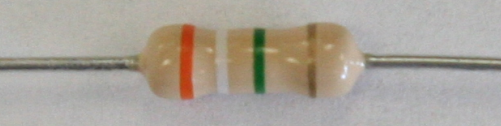 6
How To Read A Resistor’s Value
Resistor Color Code
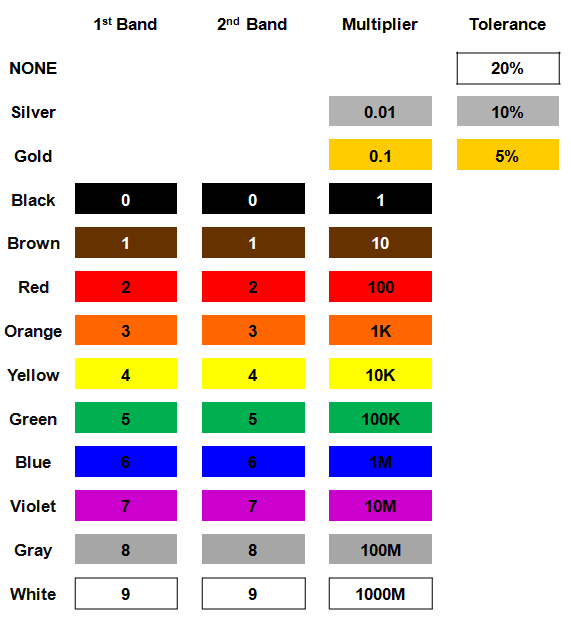 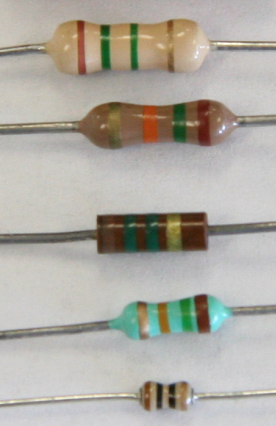 7
Resistor Value: Example #1
Example:
Determine the nominal value for the resistor shown.
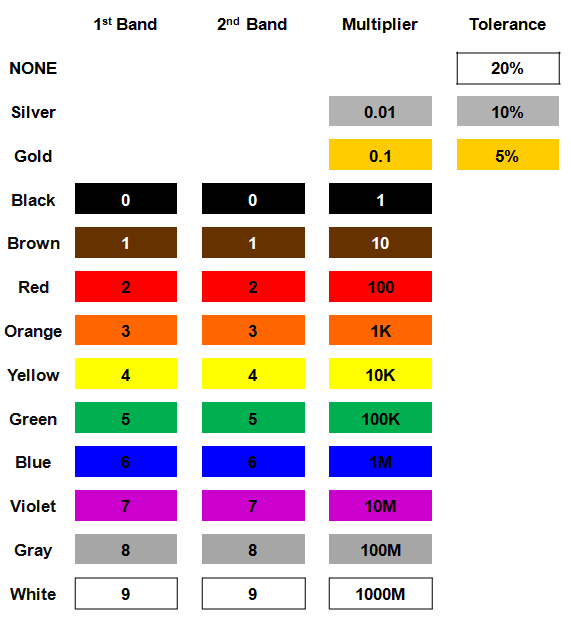 X 100
1
0
1000 Ω
1 kΩ
8
Resistor Value: Example #2
Example:
Determine the nominal value for the resistor shown.
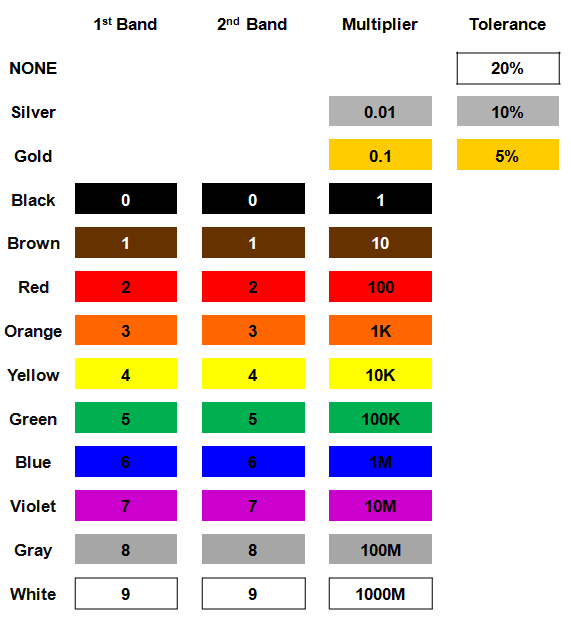 X 100K
3
0
3000 kΩ
3 MΩ
9
Resistor Value: Example #3
Example:
Determine the color bands for a 1.5 K   5% resistor.
?
?
?
?
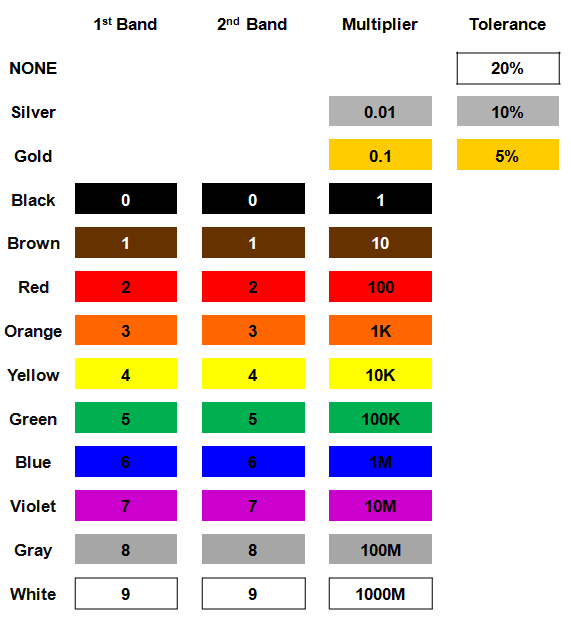 Brown
Green
Red
?
?
?
?
10
Measured Value
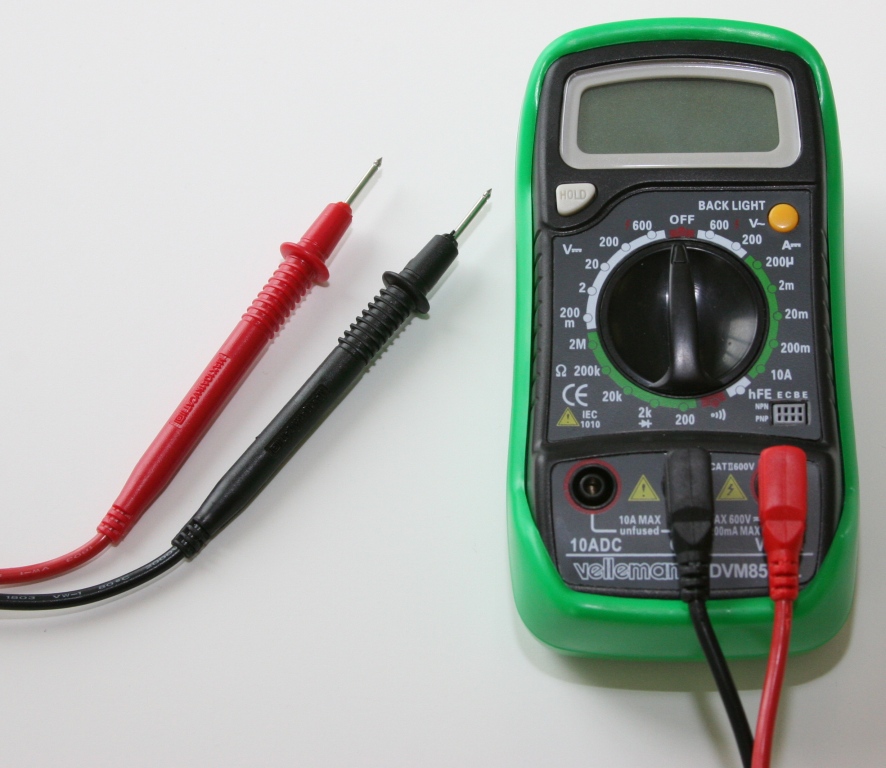 Using a Digital Multi-Meter (DMM) to measure resistance.
11
Capacitors
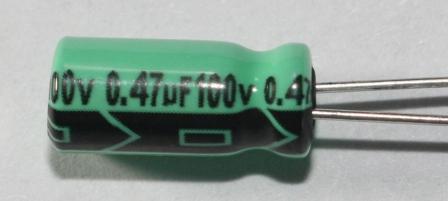 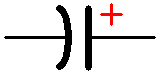 A capacitor is an electronic component that can be used to store an electrical charge. 
Capacitors are often used in electronic circuits as temporary energy-storage devices.
Capacitance is measured in units of farads (F) and named after Michael Faraday, a British chemist and physicist who contributed significantly to the study of electromagnetism.
12
Capacitors: Types and Package Styles
Mylar / Tantalum
Monolithic Ceramic
Ceramic Disc Capacitors
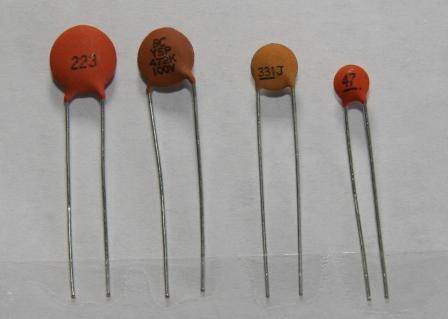 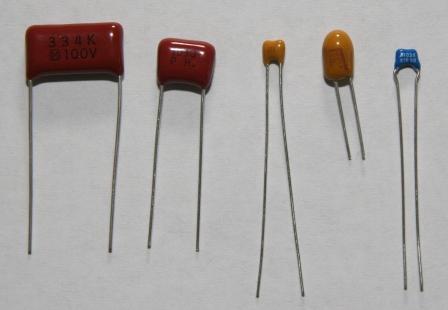 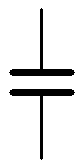 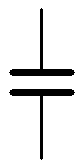 Electrolytic Capacitors
Electrolytic Capacitors
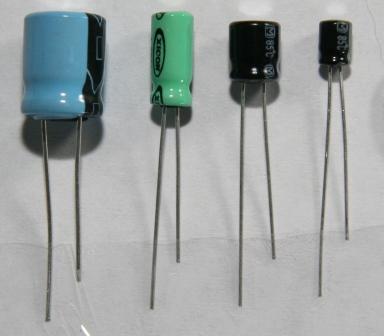 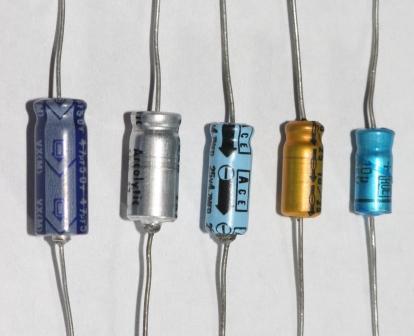 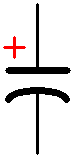 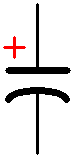 Radial Lead
Axial Lead
13
Capacitors: Types and Package Styles
Surface Mount 
Tantalum Capacitors
Size Comparison
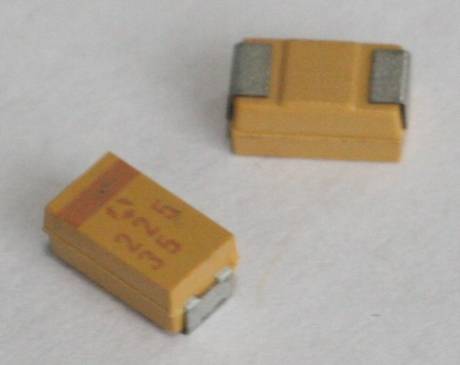 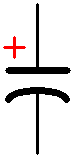 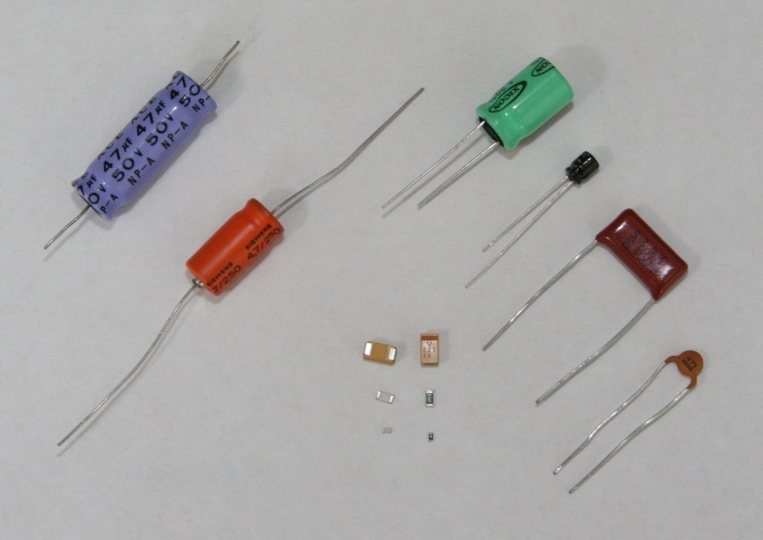 Surface Mount 
Ceramic Capacitors
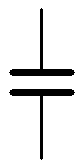 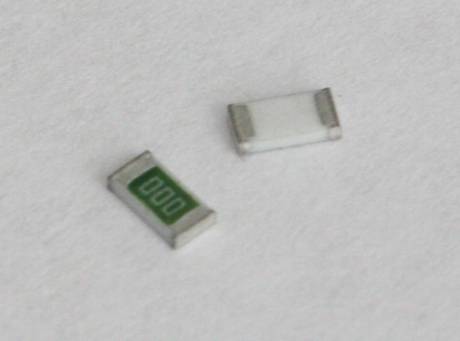 14
How To Read A Capacitor’s Value
Electrolytic Capacitors
10 F +-20%
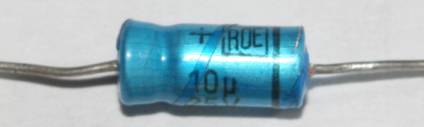 0.47 F+-20%
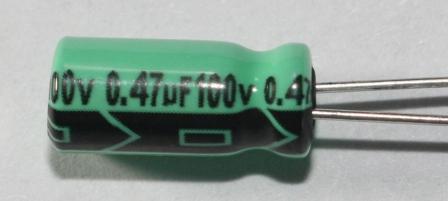 15
How To Read A Capacitor’s Value
First Digit
Second Digit
Third Digit
Fourth Digit
First Figure
Second Figure
# of Zeros
Tolerance
4
7
00
K
Disc Capacitors
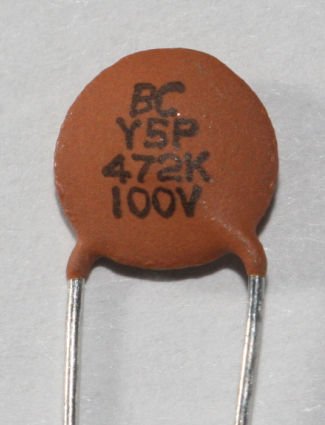 4
7
2
K
4700 pF 10%
16
Note: Units on Disc Capacitors are always in pico-farads
Capacitor: Example #1
Example:
Determine the nominal value for the capacitor shown.
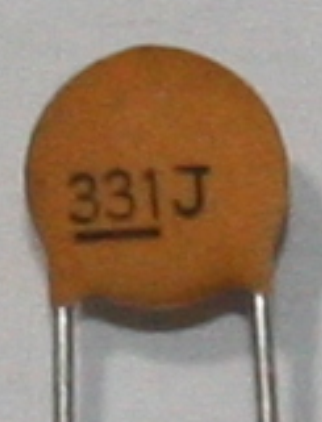 ±5%
0
3
3
330 pF ±5%
17
Capacitor: Example #2
Example:
Determine the nominal value for the capacitor shown.
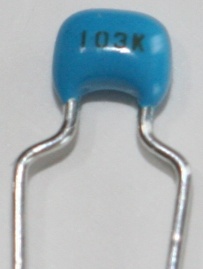 ±10%
000
1
0
10000 pF ±10%
18
Common Electronic Components Displays
Seven Segment Display
Light Emitting Diodes (LED)
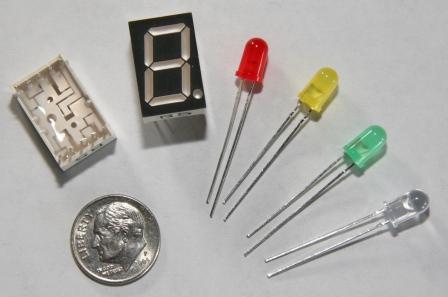 1
2
19
Common Electronic Components Miscellaneous Components
Fuses
Diodes
Voltage Regulator
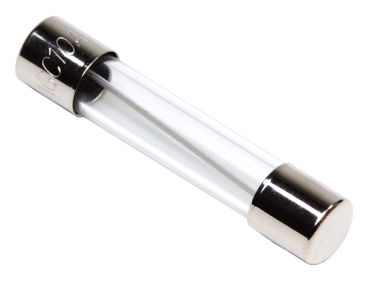 1
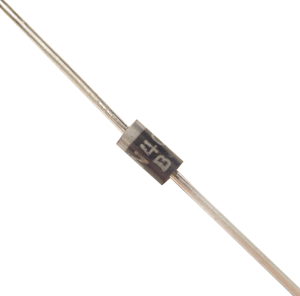 2
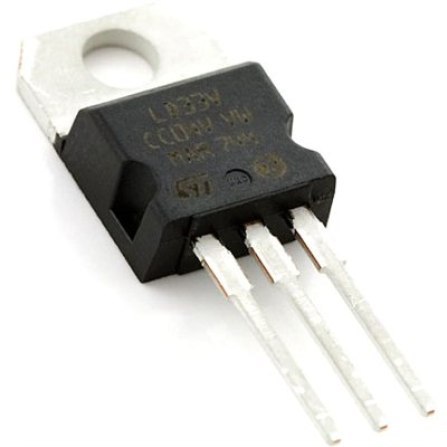 3
20